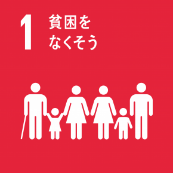 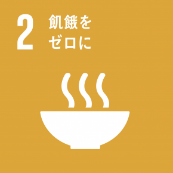 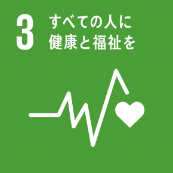 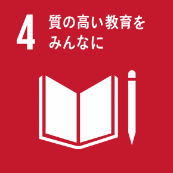 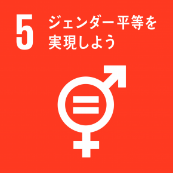 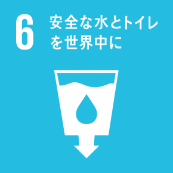 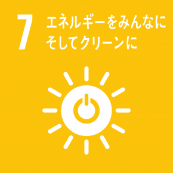 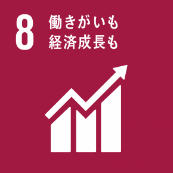 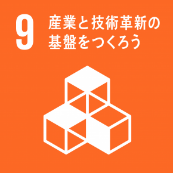 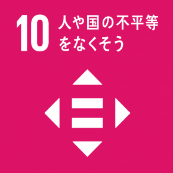 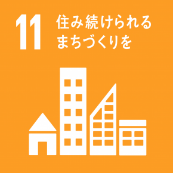 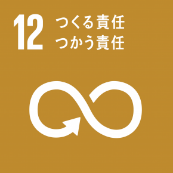 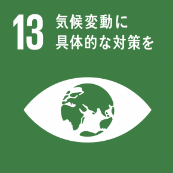 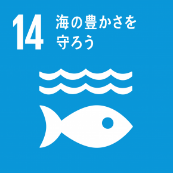 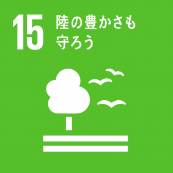 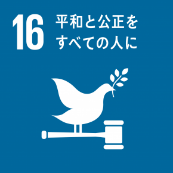 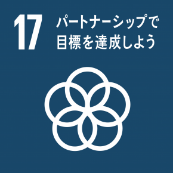 A国　案件名
採択企業名（○○県○○市）
SDGs
ロゴ
SDGs
ロゴ
提案製品・技術
本事業で提案する製品・技術・サービスの概要・特徴を箇条書きで記入ください。
・
・
・
対象国●●分野における開発ニーズ（課題）
対象国・地域における当該分野の開発ニーズ（課題）を箇条書きで記入ください。
・
・
・
提案製品・技術・サービスの写真
調査概要
調査期間：○○年○○月～○○年○○月
対象国・地域：Ａ国○○州○○市
調査概要：（企画書を元に記入ください。） 例：日本製の高品質で施工性の高い管継手を使用して、水道の無収水の主原因である漏水を修理、更には防止し、無収水を削減する方法に関する調査。本支援事業後に日本製管継手（スッポンMジョイント及びネオSKジョイント）のビジネス展開を図り、ひいては水道施設の無収水削減及び公衆衛生の向上への貢献を目指す。
製品名等
ビジネスモデル
上記開発ニーズ（課題）に対するアプローチ方法として、現時点で想定するビジネスモデルを箇条書きで記入ください。
（対象国における事業戦略、対象顧客、収益構造等）
・
・
・
対象国に対し見込まれる成果（開発インパクト）
本支援事業及びビジネス展開を通じ、対象国・地域で発現が見込まれる成果を箇条書きで記入ください。
・
・
・
２０２０年〇月現在
課題解決の筋書（ロジックモデル）
A国案件名（採択企業名）
・・・XXX
1
・・・XXX
2
資源
成果
活動
結果
長期（～5年）
中期（～3年）
初期（～1年）
1
1
1
2
2
2
2
課題解決の筋書（ロジックモデル）
作成例
・・・子ども
子
・・・親
親
資源
成果
活動
結果
長期（～5年）
中期（～3年）
初期（～1年）
子
子
子
6.子どもの将来の選択肢が広がる
システム開発
A.（子ども向け）Eラーニングサービス提供
3.子どもの学習時間が長くなる
1.子どもの学習意欲が沸く
子
子
子
7.子どもが、希望する進路を選択できる
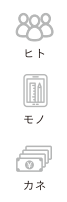 4.子どもの学力が向上する
2.子どもの生活習慣が改善される
B.（親向け）子どもとの向き合い方講座
営業活動
子
5.子どもの自信につながる
子
8.子どもが、希望する職業に就ける
親
10.親の、子どもに勉強を教える負担が減る

親の、子どもの学力低下への不安が減る
親
子
14. 親子の関係が良好になる
（2.に繋がる）
9.子どもが、経済的に自立する
子
親
13. 親の、子どもへのｺﾐｭﾆｹｰｼｮﾝｽﾀｲﾙが変わる
子
親
11. 親の精神的・時間的負担が減る
親
12. 親の意識が変わる
Suralanet_ImpactManagementReport (siif.or.jp)
※すららネット社インパクトマネージメントレポートのロジックモデルを参考事例として一部簡素化して作成。
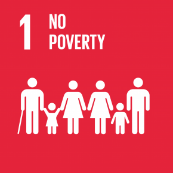 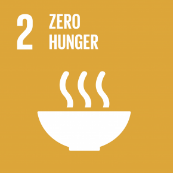 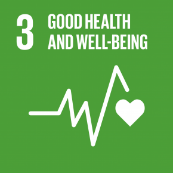 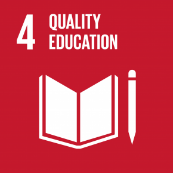 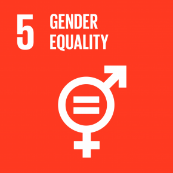 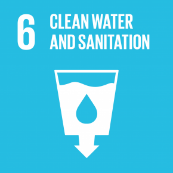 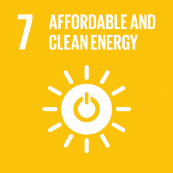 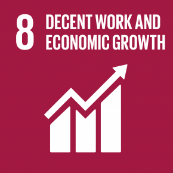 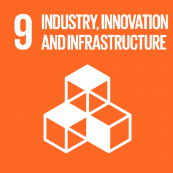 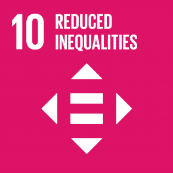 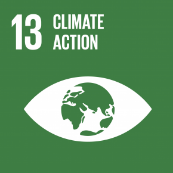 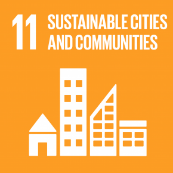 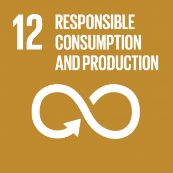 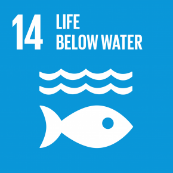 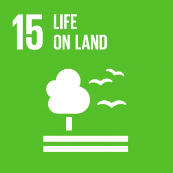 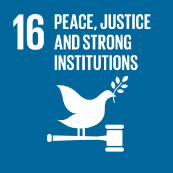 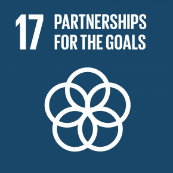 SDGs
ロゴ
SDGs
ロゴ
Title of the Survey in Country
Name of Company (○○, (○○Pref.,))
Products/Technologies of the Company
・
・
・
Development issues in the country/sector
・
・
・
Picture of Products
Survey Outline
Servey period：○○, 20○○～○○, 20○○
Country/Area：
Survey Overview：
Name of Products
Business Model
・
・
・
Expected Social Impact in the Country
・
・
・
As of Month, Year
Logic　ModelTitle of the Survey in Country (Name of Company)
・・・XXX
1
・・・XXX
2
Resource
Outcome
Activity
Output
Long term
Middle term
Short term
1
1
1
2
2
2
2